PLTWMechanical Gears
What do a guitar, a bicycle,   an eggbeater, and a sewing machine have in common?
  They all use gears to increase, decrease, or redirect power.
Gears can be found in many different  sizes.         		   A mechanical wind-up watch has very small gears, while the gears used to lift a bridge to allow ships to pass underneath are huge in comparison.
Different gear configurations are used for different purposes.
	Notice the ten different gear assemblies in this presentation and think about how they might be used.
Mechanical Gears
Universal Joint
Bevel Gear Assembly
Simple Gear with Idler
Worm and Wheel
Crown and Pinion
Mechanical Gears
Rack and Pinion
Lead Screw
Pulley and Belt
Cam and Follower
Crank and Slider
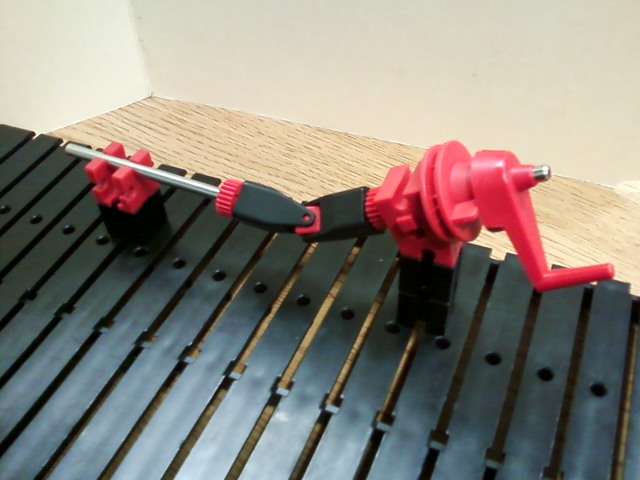 Universal Joint
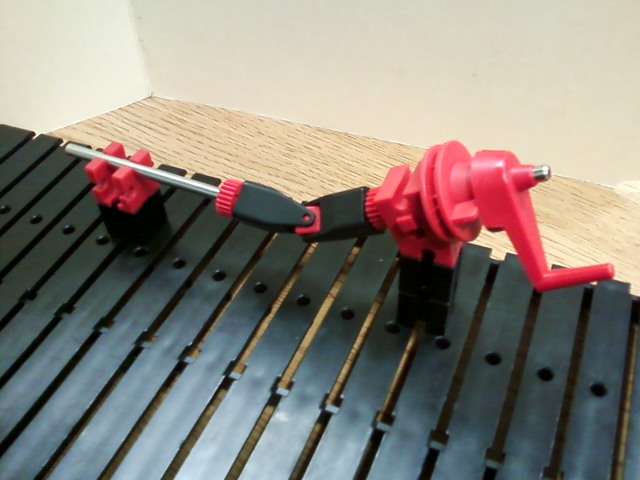 Universal Joint
Working angular range between the input shaft and the output shaft:  0º to 45º

Speed is constant.

Torque is constant.

The speed ratio equals 1:1
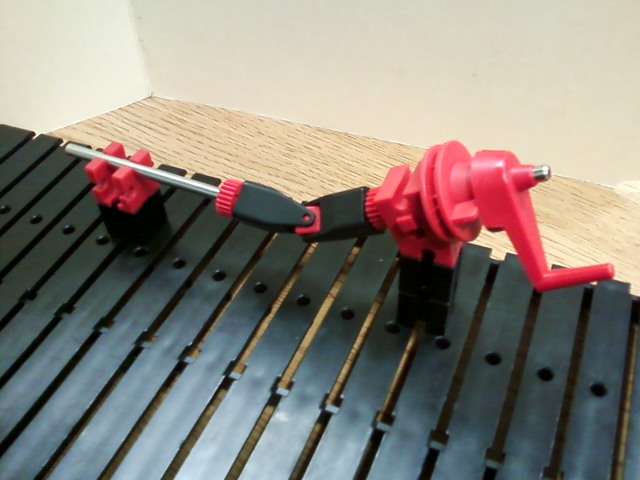 Universal Joint
The flow of power is reversible.
	This means the original input shaft (with crank) can be turned by the output shaft.	

The input shaft and output shaft…
		Do they turn in the same direction or
		opposite direction?

The direction of travel is reversible.
Example:  The “drive train” on a car
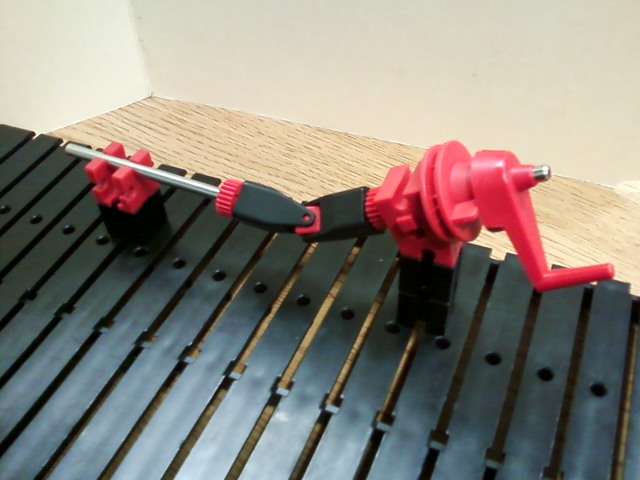 Universal Joint
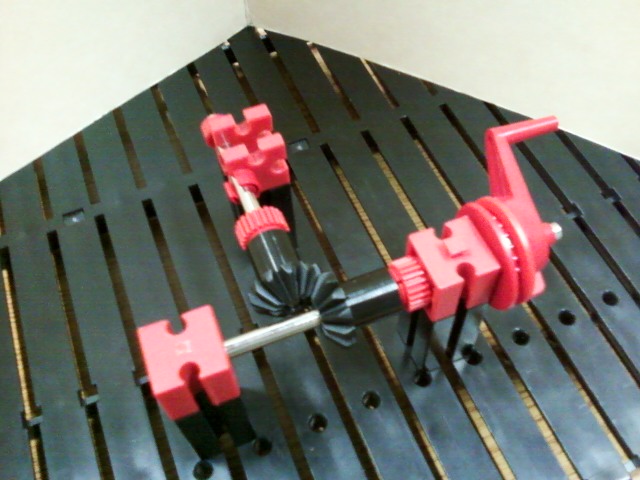 Bevel Gear Assembly
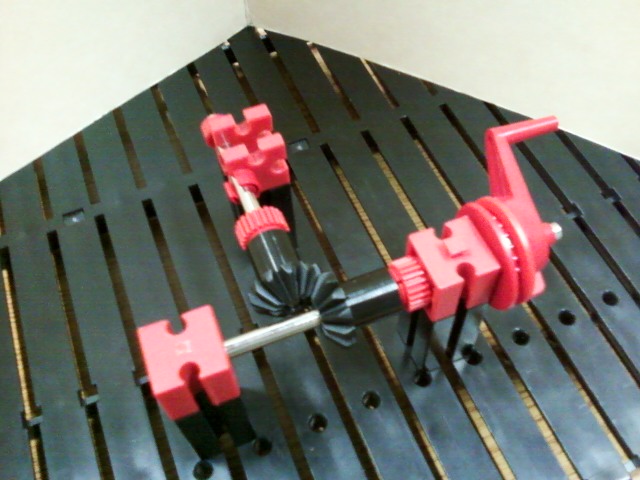 Bevel Gear Assembly
There is a 90º difference between the	input shaft and output shaft.

Speed is constant.

Torque is unchanged.
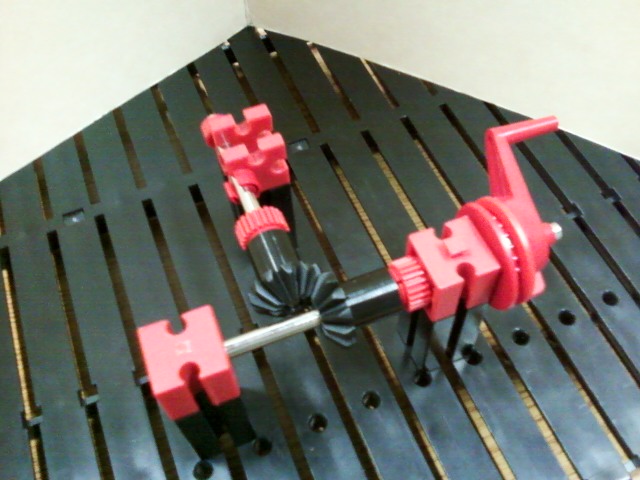 Bevel Gear Assembly
Is the flow of power reversible?
	Can a person turn the output shaft to                make the input shaft turn?

Is the direction of travel reversible?
	Can the crank be turned in opposite direction and make the output turn in the opposite direction?

The gear ration is 1:1 (“one to one”)

Example:  hand mixer or “old-fashioned” egg beater
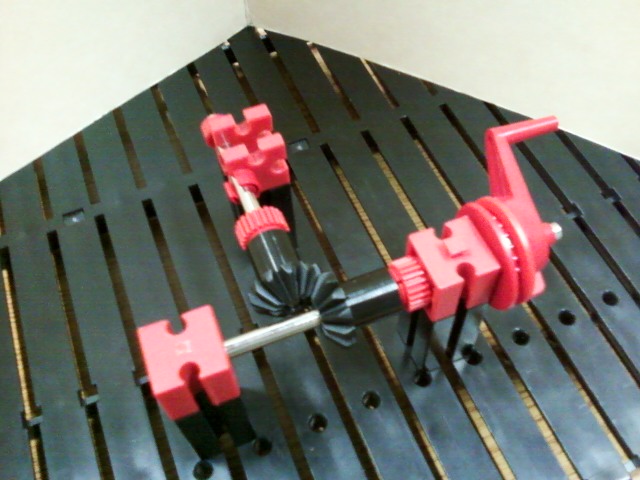 Bevel Gear Assembly
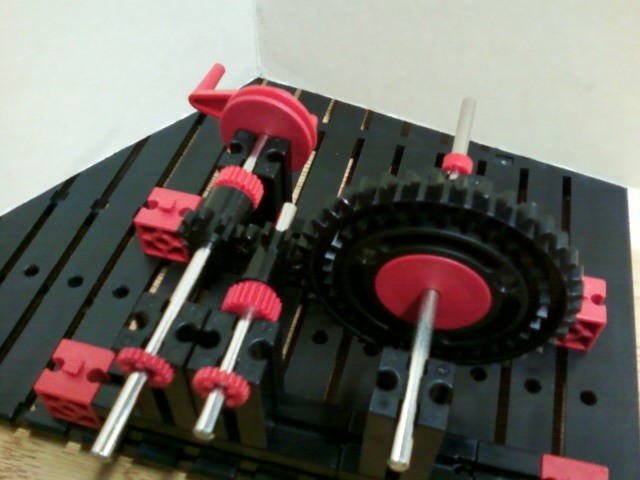 Simple Gear with Idler
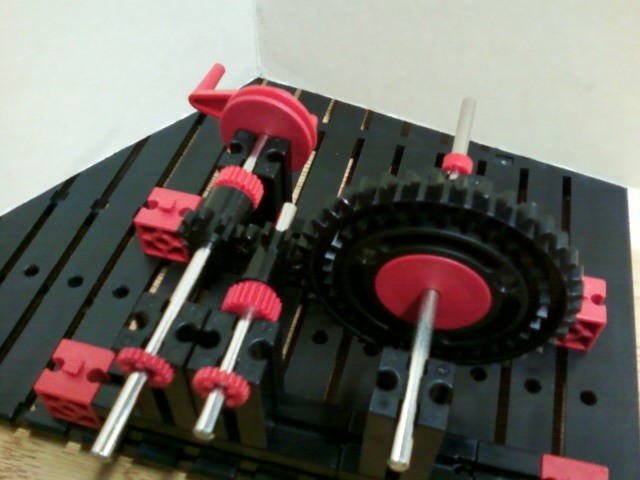 Simple Gear with Idler
Compare position of input shaft			to output shaft:  parallel

Speed is decreased.

Torque: increased? decreased? constant?

Gear ratio is 4:1
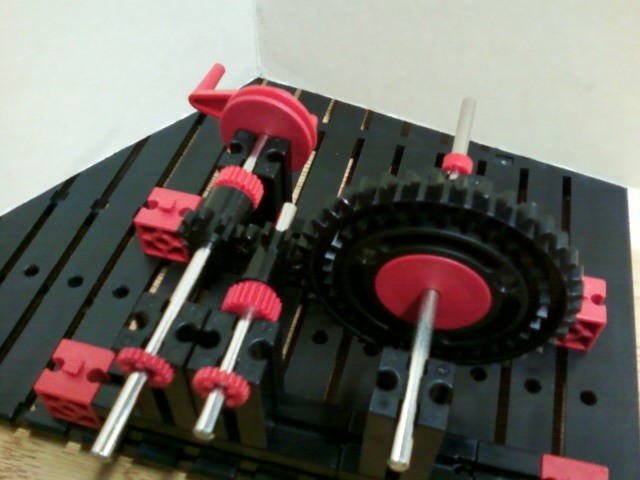 Simple Gear [train] with Idler
The flow of power…

Compare the direction of travel between the input gear and the output gear.

What would happen if we removed the idler gear from this system?
	Would the direction of travel be affected?
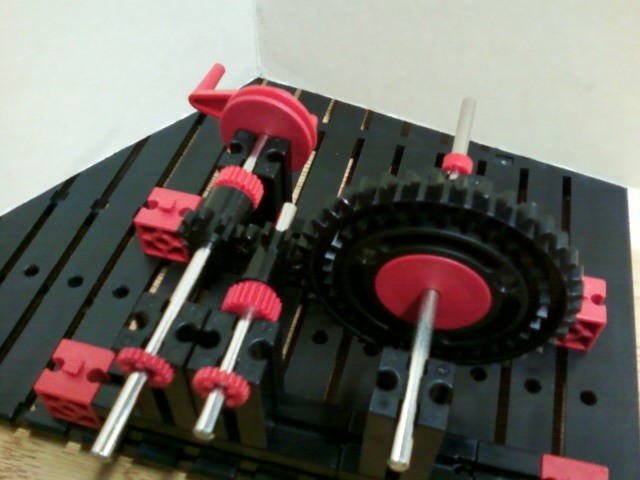 Simple Gear [train] with Idler
Is the flow of power reversible?

Is the direction of travel reversible?

If we remove the crank from the smaller gear and attach it to the larger gear, (reversing the flow of power)                 how would that affect speed and torque?
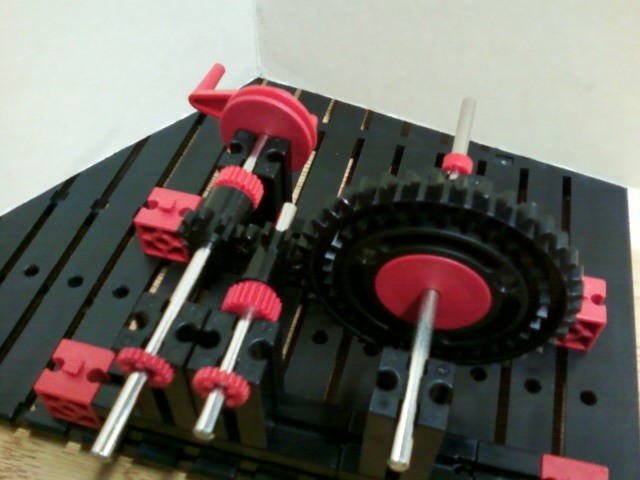 Simple Gear [train] with Idler
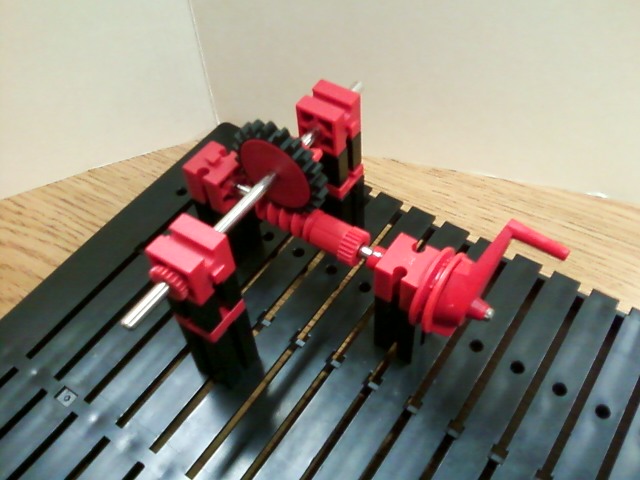 Worm and Wheel
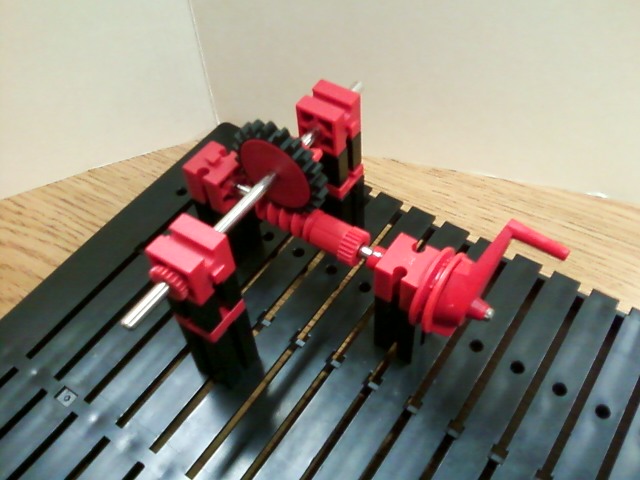 Worm and Wheel
Input shaft is perpendicular to output shaft

Speed is decreased.

Torque: increased? decreased? constant?

Gear ratio is 20:1
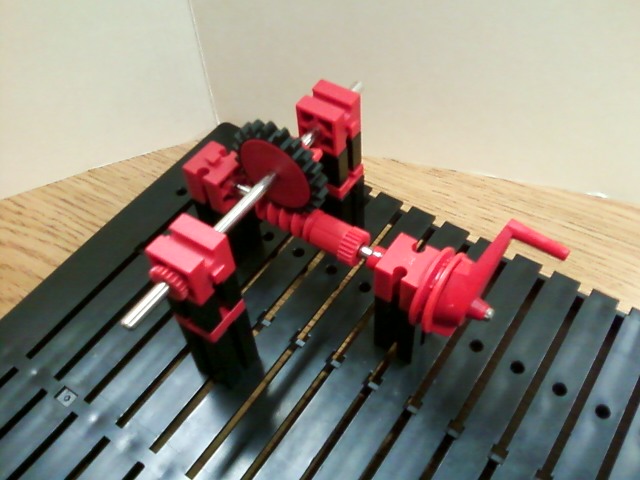 Worm and Wheel
The flow of power is not reversible.
	The input cannot be turned by the output.
	
The direction of travel is reversible.
	We can turn the crank in the other direction to make the gear turn the other direction.

Example: string tightener on a guitar
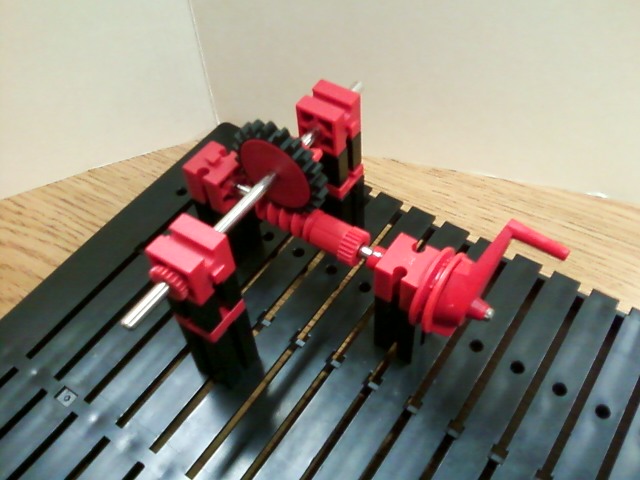 Worm and Wheel
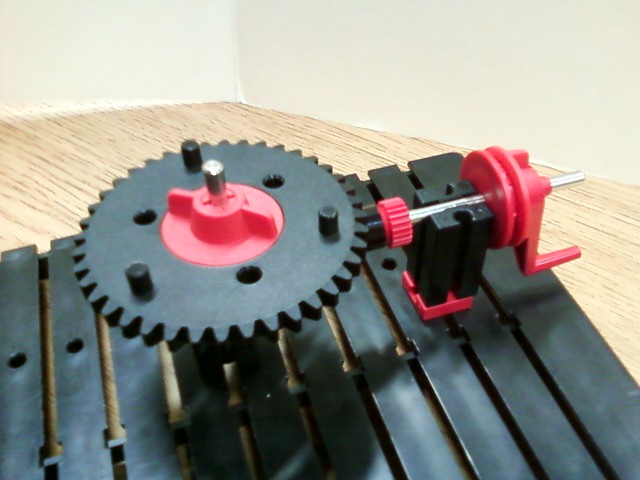 Crown and Pinion
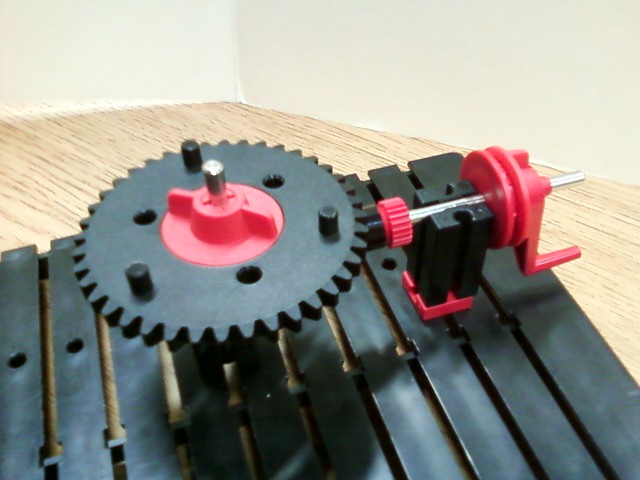 Crown and Pinion
Input shaft is perpendicular to output shaft

Speed is decreased.

Torque is increased.

What is the gear ratio?
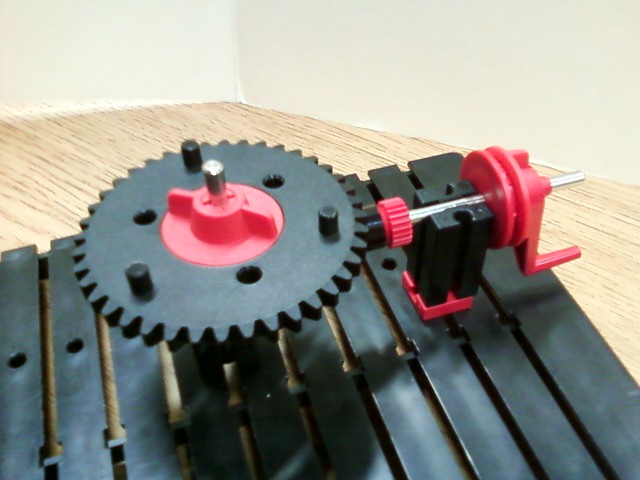 Crown and Pinion
The flow of power is reversible.
	      Pinion gear (and crank) can be turned by 	the crown gear.
      
The direction of travel is reversible.
	      Crank can turn the crown gear opposite way.

Example:  remote control car
			    (turn wheels left or right)
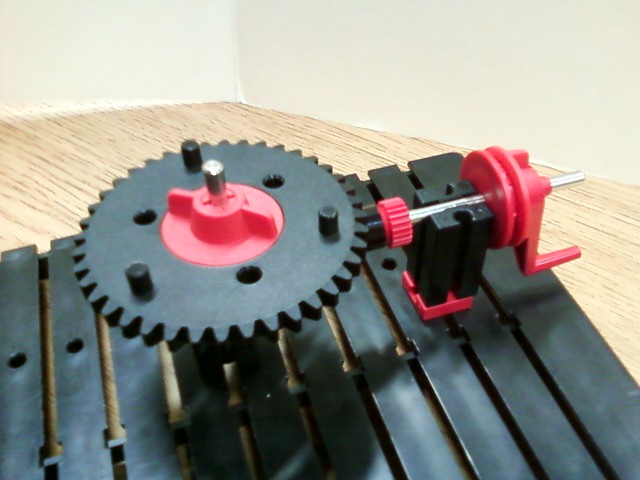 Crown and Pinion
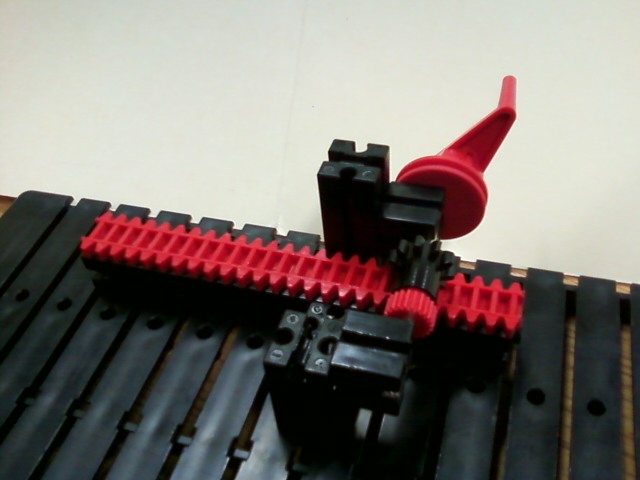 Rack and Pinion
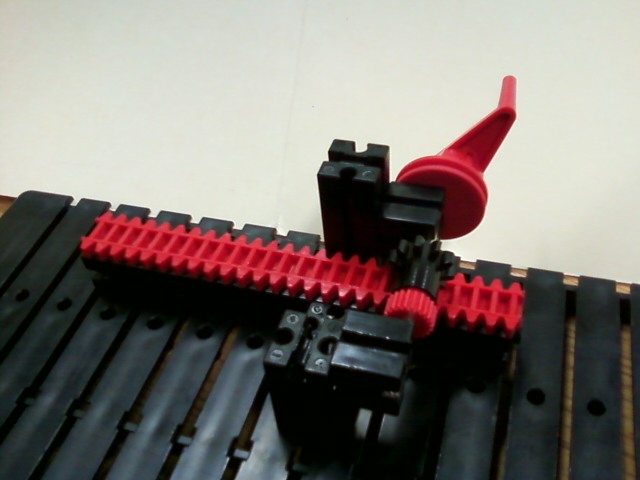 Rack and Pinion
Type of input movement…?

Type of output movement:  Linear

The track moves a distance of 1.75 inches with one complete rotation of the crank

If the pinion gear (near crank) diameter were increased, would the track move a longer or shorter distance?
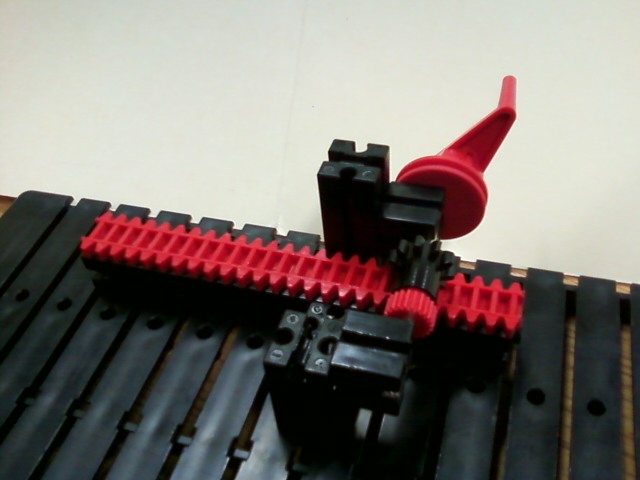 Rack and Pinion
The flow of power is not reversible.

The direction of travel is reversible.

Example:  Steering system on 
			    some vehicles
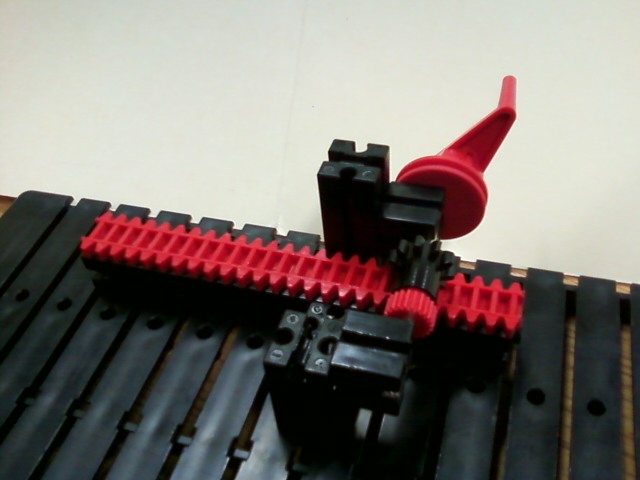 Rack and Pinion
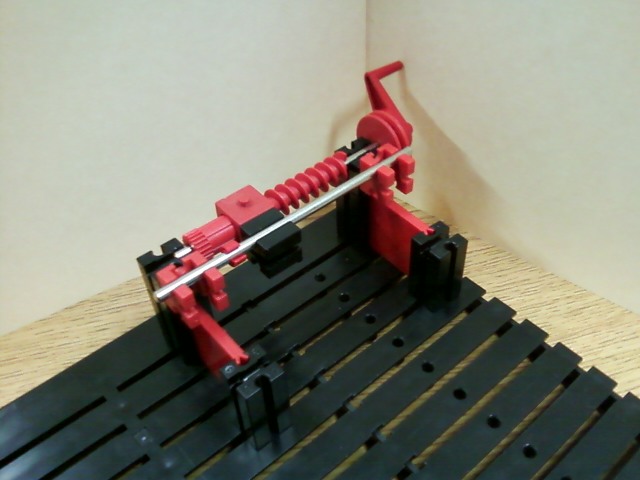 Lead Screw
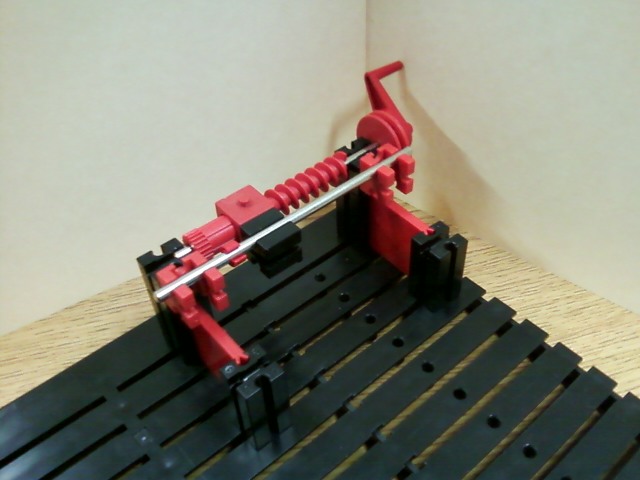 Lead Screw
Type of input movement:  Rotary

Type of output movement:  Linear

How many revolutions of the crank are necessary to move the block 1 inch?
	Answer:  about 5¼ turns of the crank
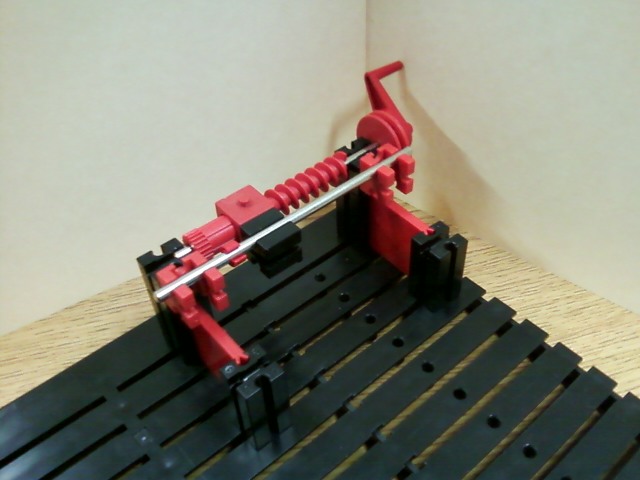 Lead Screw
The flow of power is not reversible
	You cannot make the lead screw and crank turn by moving the block.
Speed is increased on the output end.
	
Is the direction of travel is reversible?

Example:  vice on work benches (tables)
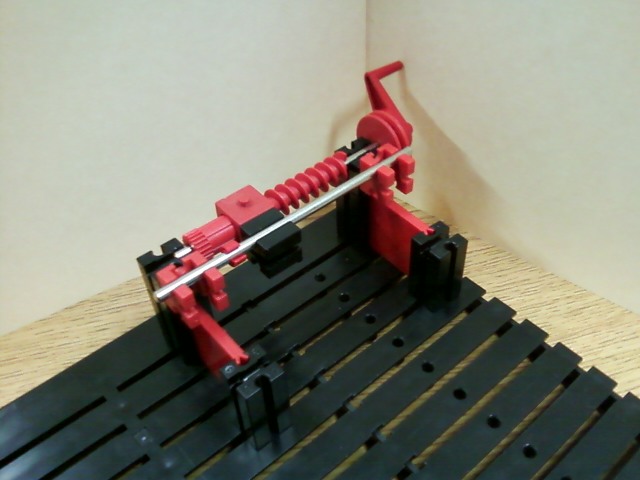 Lead Screw
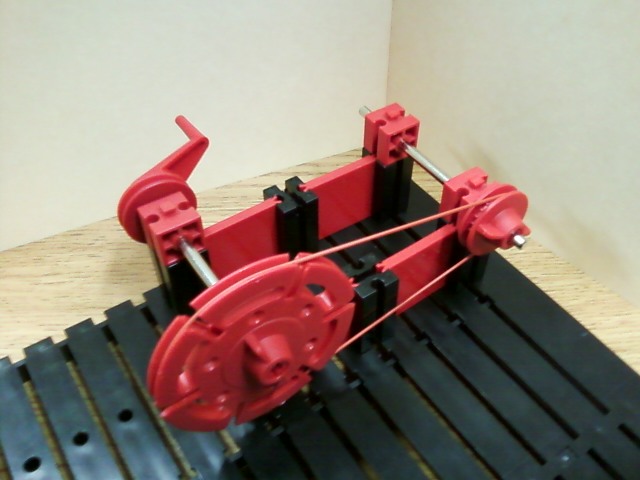 Pulley and Belt
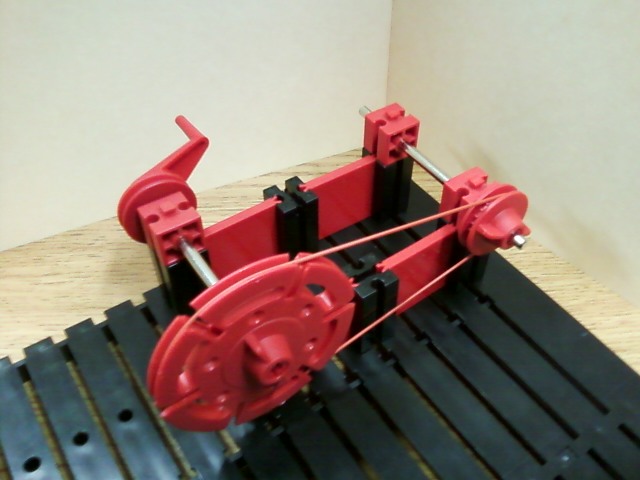 Pulley and Belt
Input shaft and output shaft are parallel

Torque is decreased (in this example)

Speed is increased (in this example)

Input to output ratio:  1 to 2.5
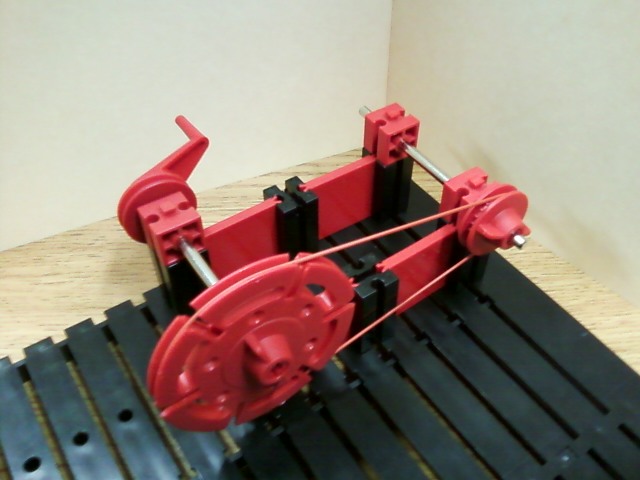 Pulley and Belt
The flow of power is reversible.

The direction of travel is reversible.

The input shaft and the output shafts	 turn in the same direction.

If the belt is crossed, what happens?

Example:  Bicycle
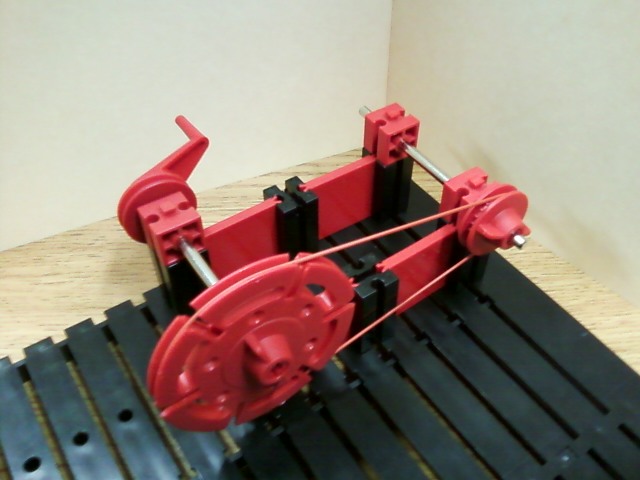 Pulley and Belt
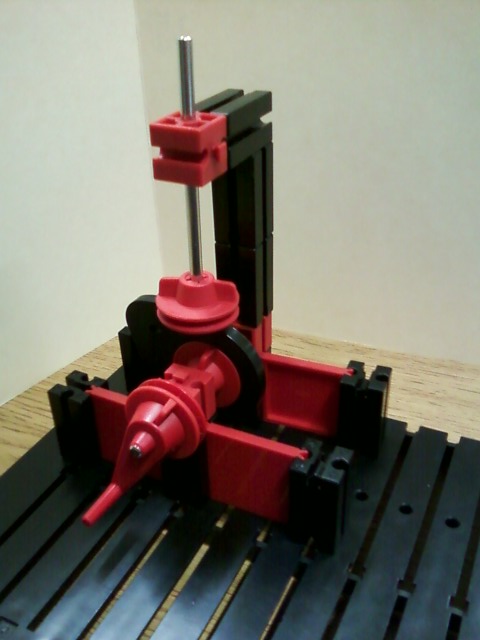 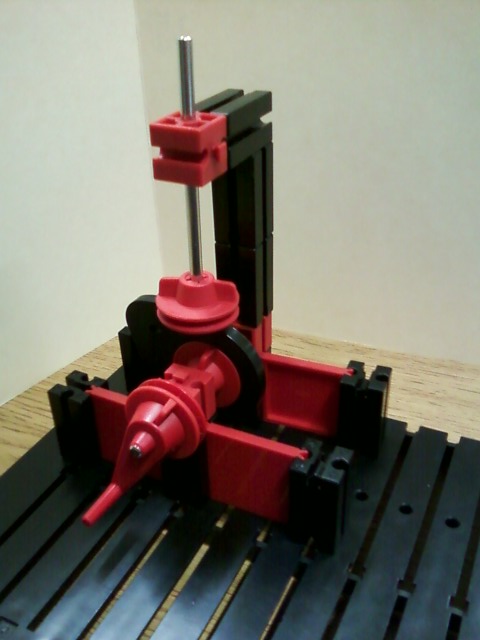 Cam and Follower
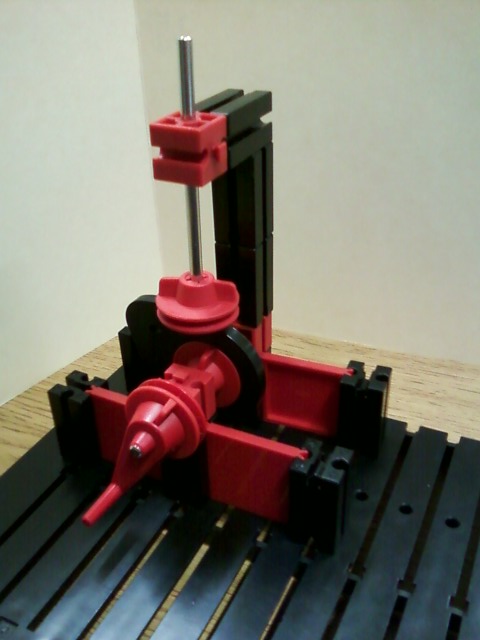 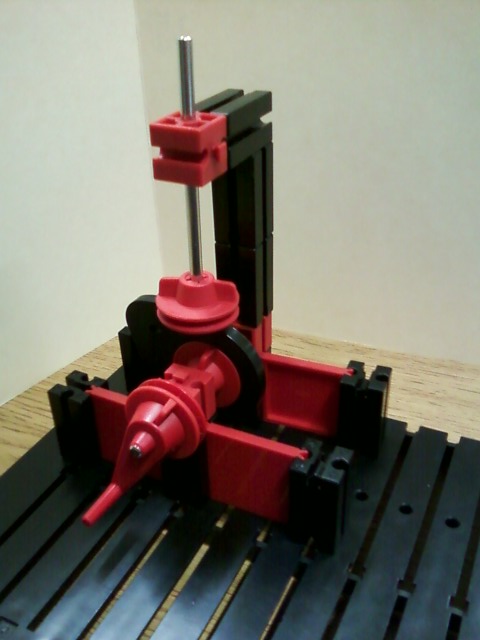 Cam and Follower
The input movement is what type?  
	Answer:  ROTARY

The output movement is what type?
	Answer:  LINEAR

The “follower” moves up and then down
	ONE time with one revolution of the crank
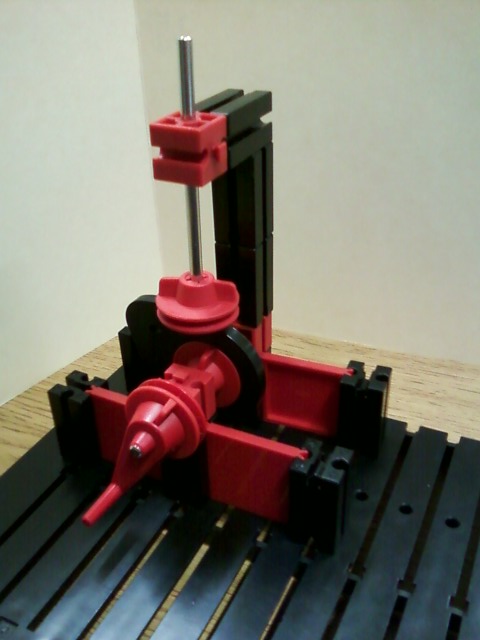 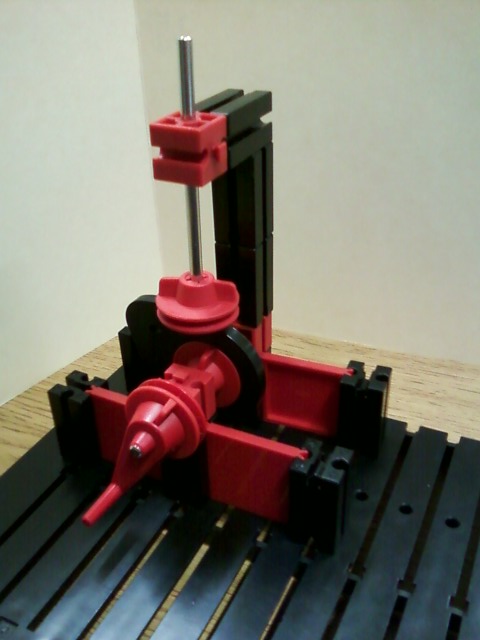 Cam and Follower
The direction of travel is reversible
	The follower can be moved by turning the crank in the opposite direction.  Although, the type of movement of the follower remains the same.

The flow of power is NOT reversible
	The cam and crank cannot be moved by the follower.

Example:  Valve in an engine
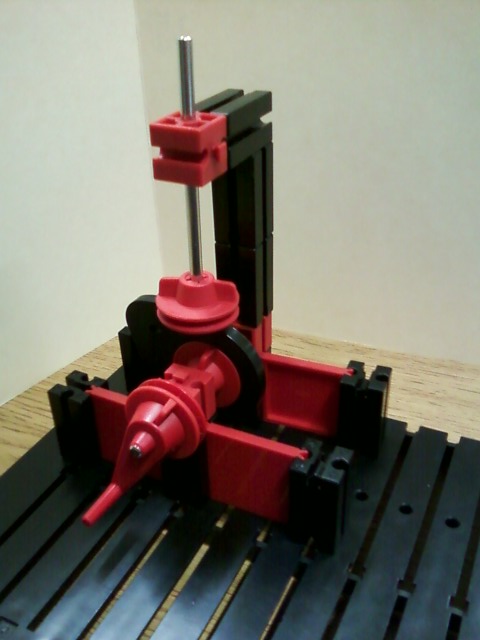 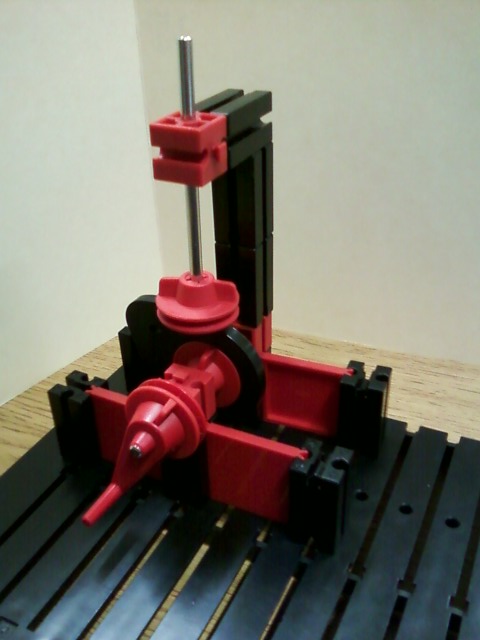 Cam and Follower
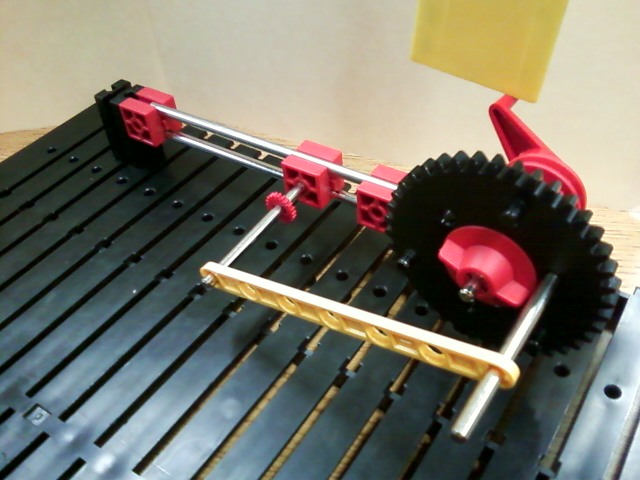 Crank and Slider
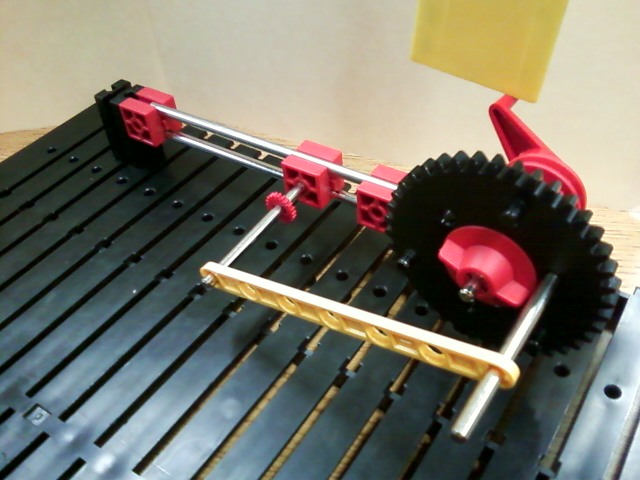 Crank and Slider
The input of this type of system is (requires) a ROTARY movement.

This type of system produces an RECIPROCATING movement.

The slider moves approximately 1.5 inches with each full turn of the crank.
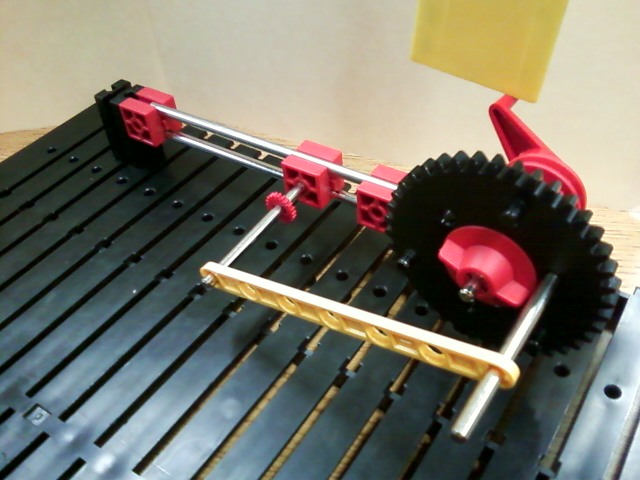 Crank and Slider
What would happen if the diameter of the crank gear were increased….?
	Would the slider move a shorter distance or a longer distance?  Why?

The flow of power is not reversible

What about the direction of travel?

Example:  choo-choo train?
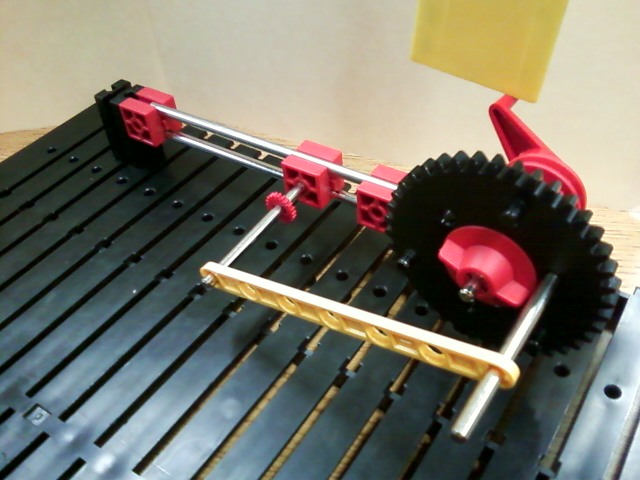 Crank and Slider
Mechanical Gears
Universal Joint
Bevel Gear Assembly
Simple Gear with Idler
Worm and Wheel
Crown and Pinion
Mechanical Gears
Rack and Pinion
Lead Screw
Pulley and Belt
Cam and Follower
Crank and Slider